Poesie di viaggio in un territorio di confine
Il caso Gorenje
Dopo la visita: tappe di maturazione
Annotare esperienze, emozioni, immagini evocate dal territorio sloveno
Scrivere poesie in italiano
Recuperare emozioni attraverso la lingua del paese ospitante
Riscrivere in sloveno
Domandarsi chi ha scritto poesie in sloveno
Scoprire la letteratura slovena
Riflettere in modo comparativo su letteratura italiana e slovena anche come progetto d’esame
Riscoprire le proprie origini, il proprio territorio e la propria identità
Poesia di terre di confine e poesia di migranti
Si scrive nella propria lingua e nella lingua del territorio che ospita 
Metafora dell’altalena di Mery Melfi:
	There is no need / to go and tie /a rope to 2 stars in order / to have a swing over	there, / each star is a a playground / By accepting a star’s / Impregnable 	greatness / I achieve peace 
Metafora della finestra di Julio Monteiro	Dalla finestra / non si vede l’anima/ né il passato. / La finestra è il presente / la
	 camera invece è l’eterno. / E il presente, / lo sappiamo / o lo vediamo 
	dall’eterno / o non lo vediamo affatto.
Scrittura nella propria lingua
Scrittura bilingue a Trieste
SLOVENSKI TRŽAŠKI PISATELJIGLI AUTORI SLOVENI DI TRIESTE
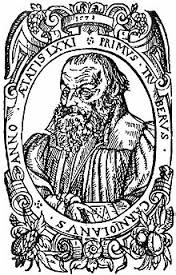 PRIMOŽ TRUBARRaščica, 9 giugno 1508Derendingen, 28 giugno 1586
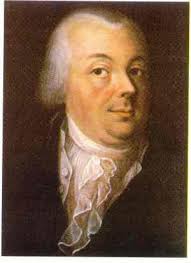 ŽIGA ZOISTrieste, 23 novembre 1747Lubiana, 10 novembre 1819
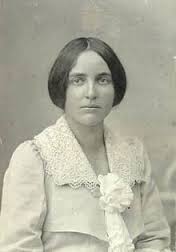 ZOFKA KVEDER22 Aprile 1878 – 21 Novembre 1926
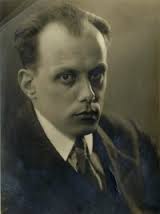 VLADIMIR BARTOL24 Febbraio 1903 12 Settembre 1967
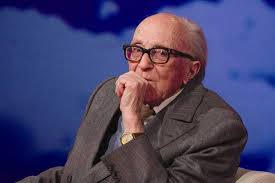 BORIS PAHOR
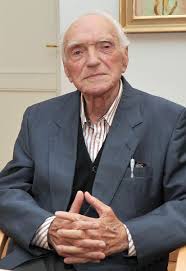 ALOJZ REBULA
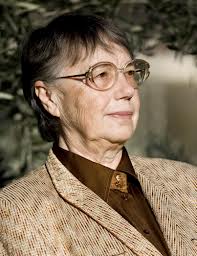 EVELINA UMEK
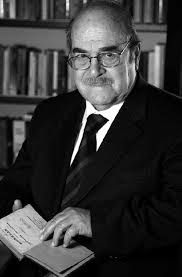 MIROSLAV KOŠUTA
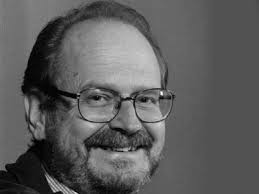 MARKO KRAVOS
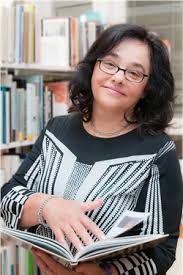 ALENKA REBULA TUTA
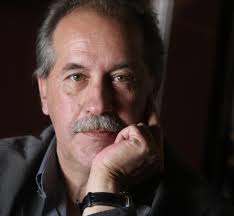 MARKO SOSIČ
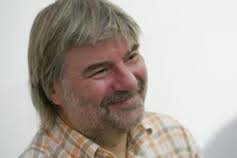 DUŠAN JELINČIČ
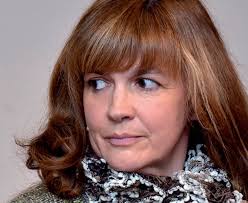 VILMA PURIČ
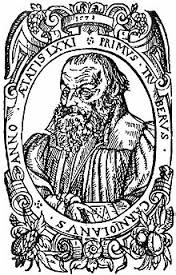 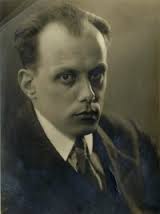 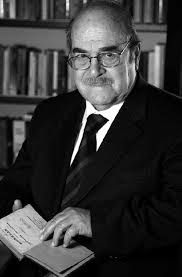 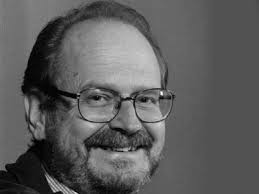 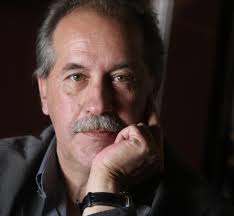 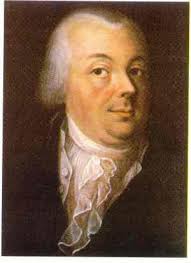 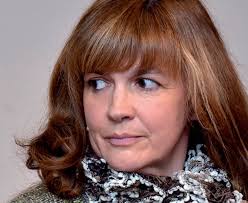 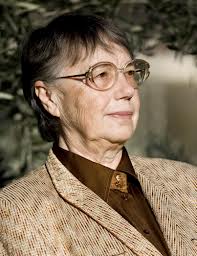 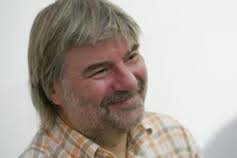 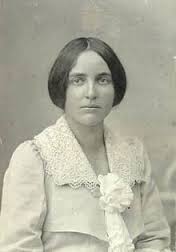 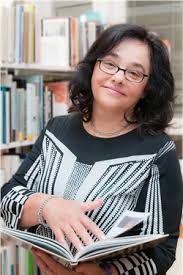 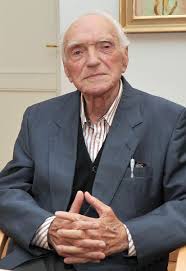 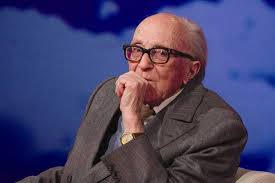 "Per null'altro infatti esistiamo, se non per quel cielo iridescente e cristallino che il poeta Prešeren intuiva in chi ci sta accanto. E per null'altro l'uomo è venuto a soggiornare sul pianeta azzurro dal primo vagito all'ultimo rantolo, se non per la stella della pace e della convivenza che prima o poi  dovrà, dovrà rilucere...”
 (Miran Košuta, La profezia di Dzevad, frammento, Così vicini, così lontani, antologia,,Liceo A.M Slomšek, Provincia di Trieste).